Проект «Дымковская игрушка»
Тип проекта: краткосрочный, групповой, познавательно-творческий.Участники: воспитатель, дети 6-7 лет, родители .Интеграция образовательных областей:  Социально-коммуникативное , познавательное , речевое,  художественно-эстетическое , физическое развитие.
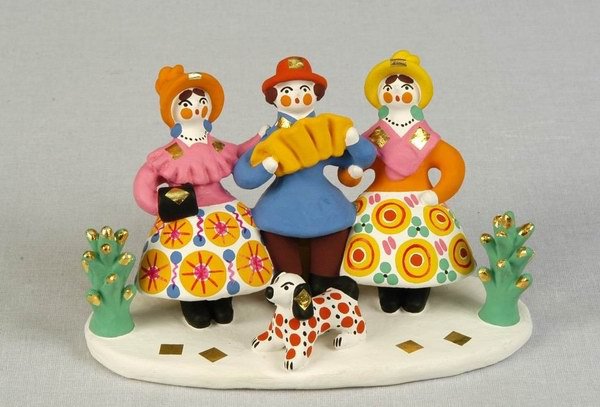 Актуальность
Обоснование проблемы: В наше время мало внимания уделяется знакомству детей и с различными видами декоративно-прикладного искусства, и с народными традициями. Недостаточно формируются условия приобщения детей к народному творчеству с использованием, например, народной дымковской игрушки. А ведь именно занятия декоративно-прикладным искусством могут научить детей воспринимать прекрасное и доброе, научат любоваться красотой.
Цель: Приобщение детей дошкольного возраста к русскому народному творчеству, через ознакомление с дымковской игрушкой , с помощью нетрадиционной техники - пластилинографии.
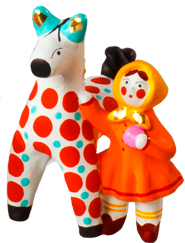 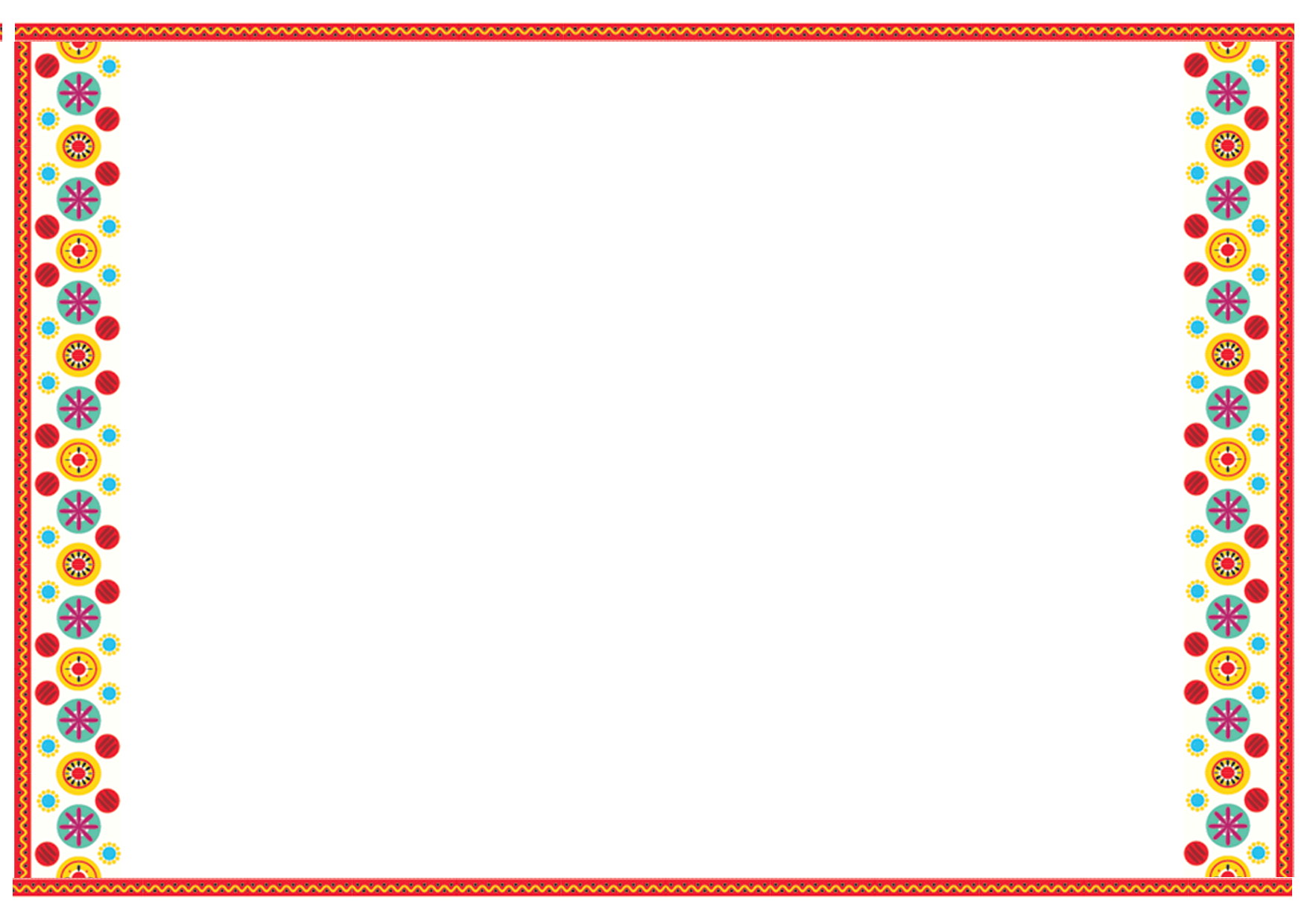 Познакомить детей с дымковской игрушкой, с элементами дымковской росписи. 
•  Учить украшать дымковскими узорами силуэты игрушек и других предметов. 
•  Расширить и обогатить словарный запас детей по теме дымковская игрушка. 
•  Развивать художественно-творческие способности детей, привычку вносить элементы прекрасного в жизнь. 
• Развивать чувство ритма, цвета, композиции при составлении дымковского узора. 
•    Развивать мелкую моторику руки. 
•  Воспитывать положительный эмоциональный отклик на красоту узора дымковской игрушки, радость от созданного изображения. 
•    Воспитывать уважение к труду русских умельцев.
Задачи проекта:
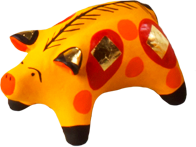 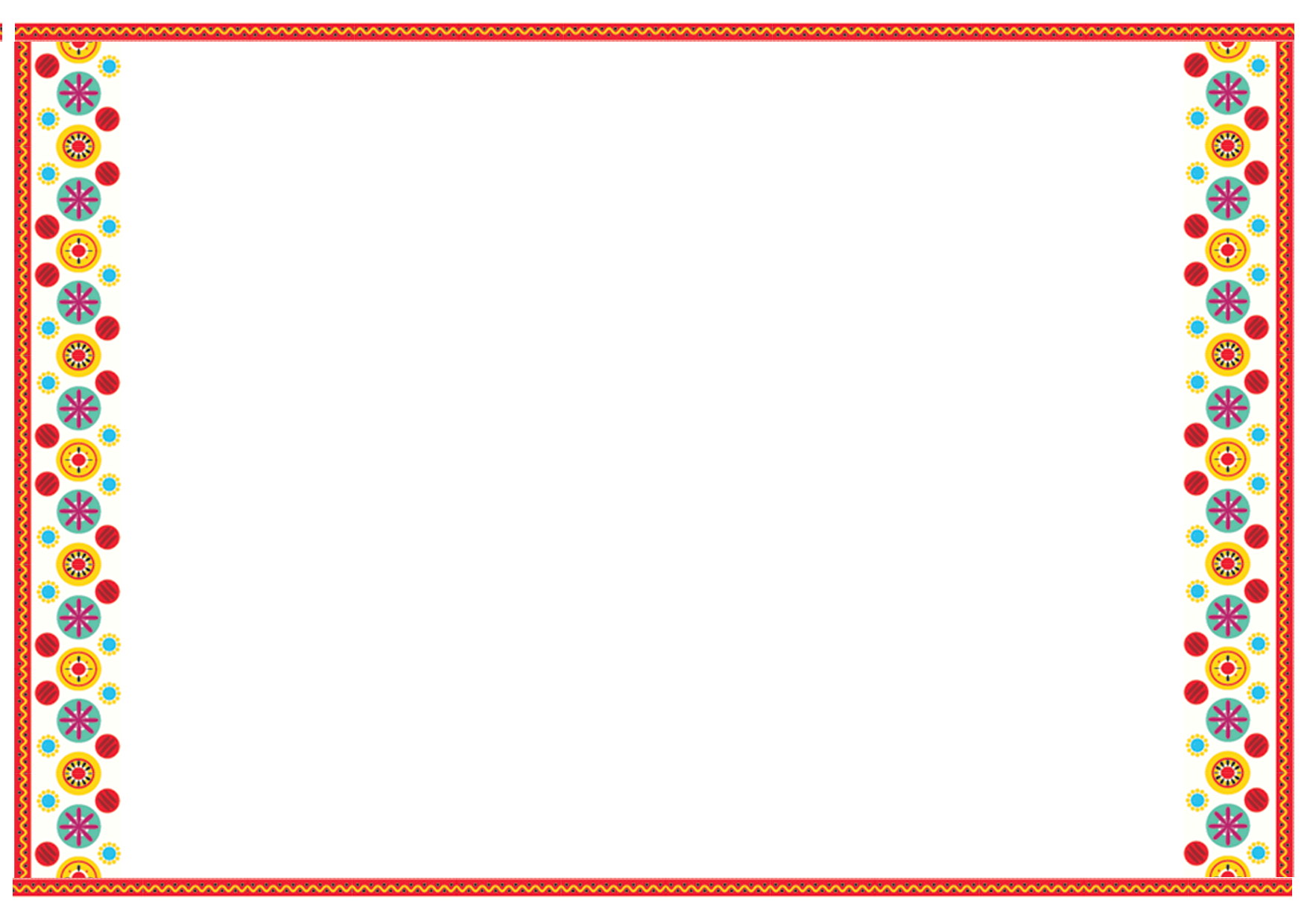 Этапы реализации проекта:
1 этап - Подготовительный.
• Обдумывание идеи проекта, сбор информации, материала для реализации идеи.
• Подбор методической и художественной литературы о народном промысле (дымке) . 
• Разработка мероприятий по теме проекта.
• Ознакомление детей и родителей с целями и задачами проекта.
2 этап – Основной.  Реализация проекта (беседы, НОД)
3 этап – Заключительный.  Подведение итогов.
• Выставка детских работ.                                                                                                    • Презентация  проекта «Дымковская игрушка».                                                                     • изготовление дидактических игр                                                                                      • оформление картотеки игр.
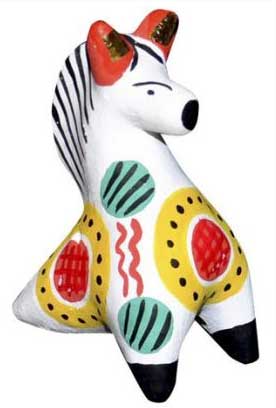 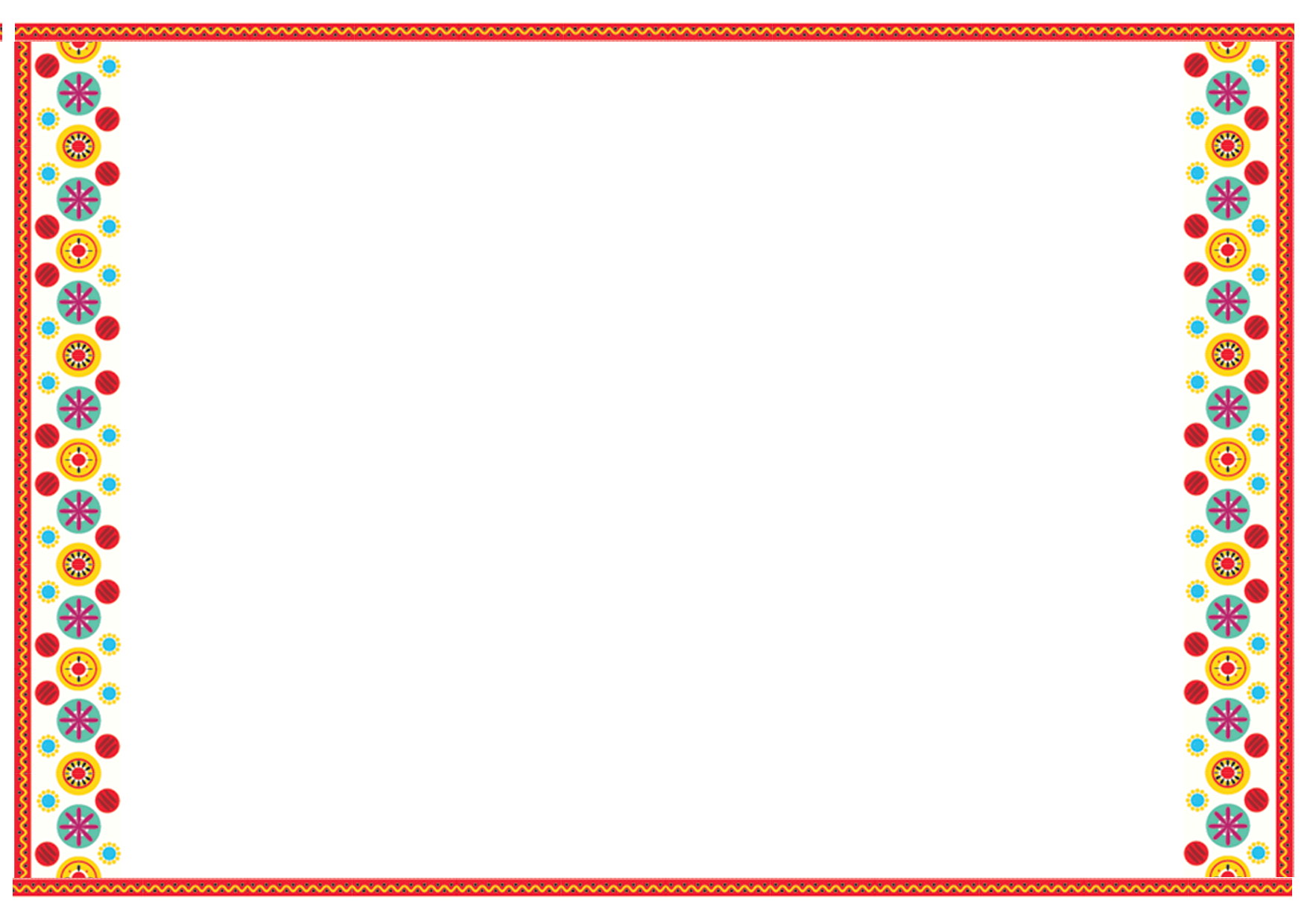 Ожидаемый результат:
Дети познакомятся с одним из старинных промыслов России- Дымковской игрушкой. 
Познакомятся с разнообразием видов Дымковских игрушек, с историей создания этих игрушек; 
Дети познакомятся с новыми малыми фольклорными формами, пополнят свой словарный запас; 
Появится интерес к искусству народных мастеров.
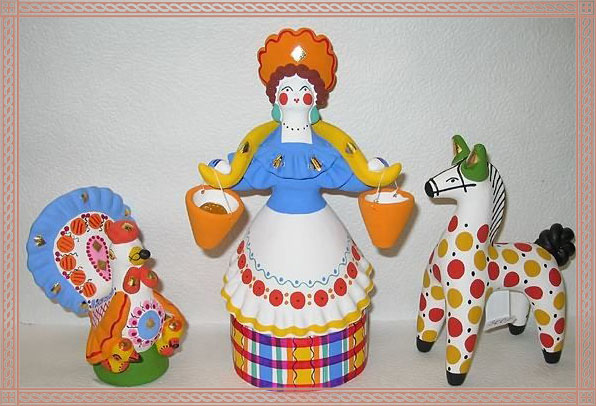 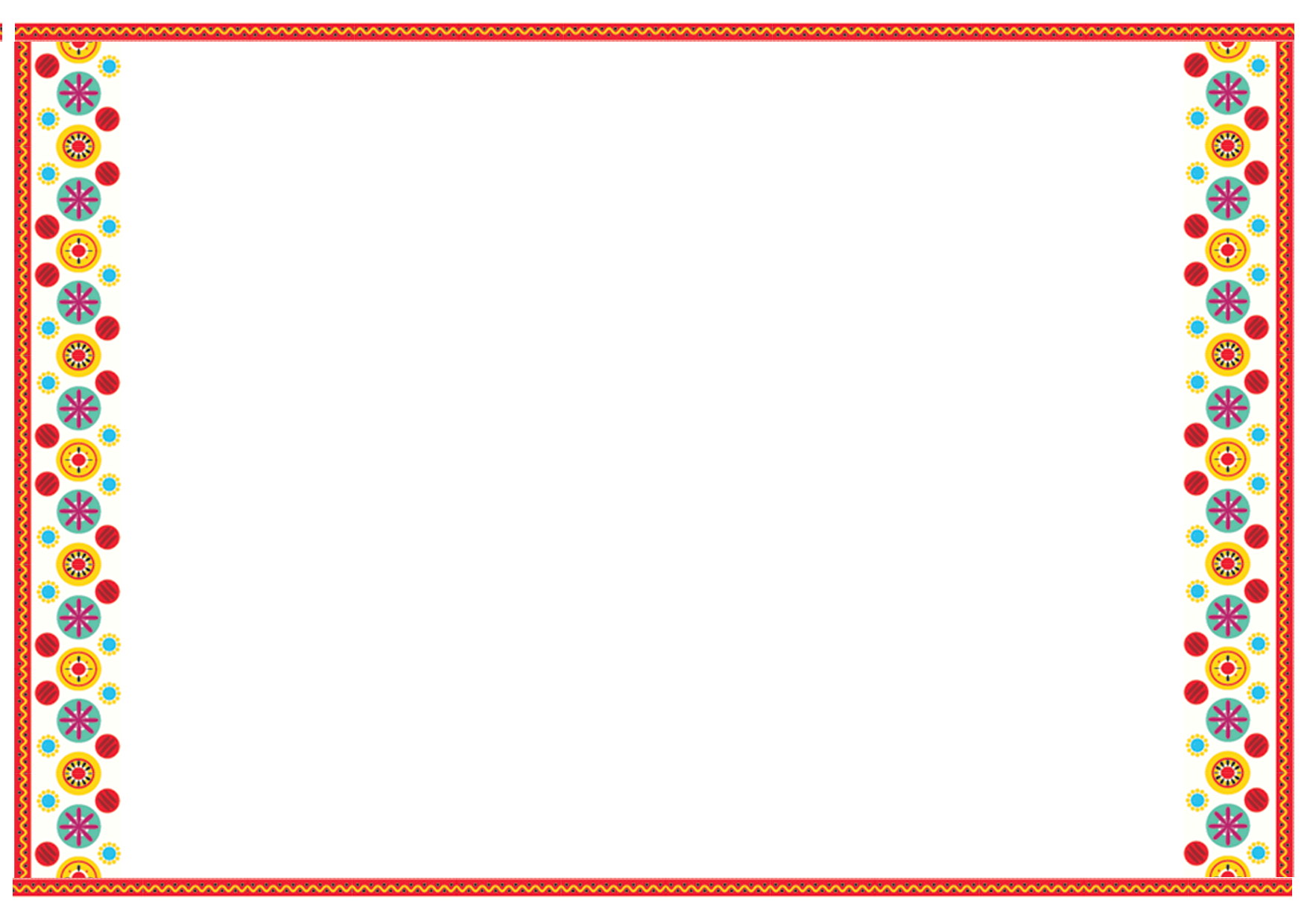 Познавательное развитие
Беседа «Дымковская сказочная страна» ,                                          «Особенности росписи дымковских игрушек».                                           НОД «В гости к Дымковской игрушке», 
Рассматривание предметных и сюжетных картинок, альбомов «Декоративно-прикладное искусство», «Дымковские игрушки».
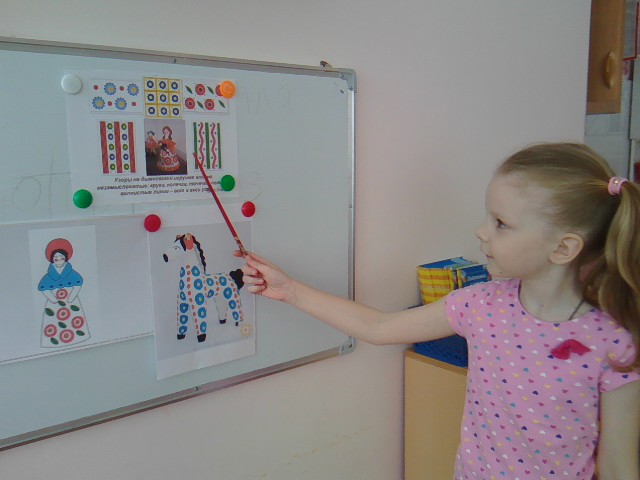 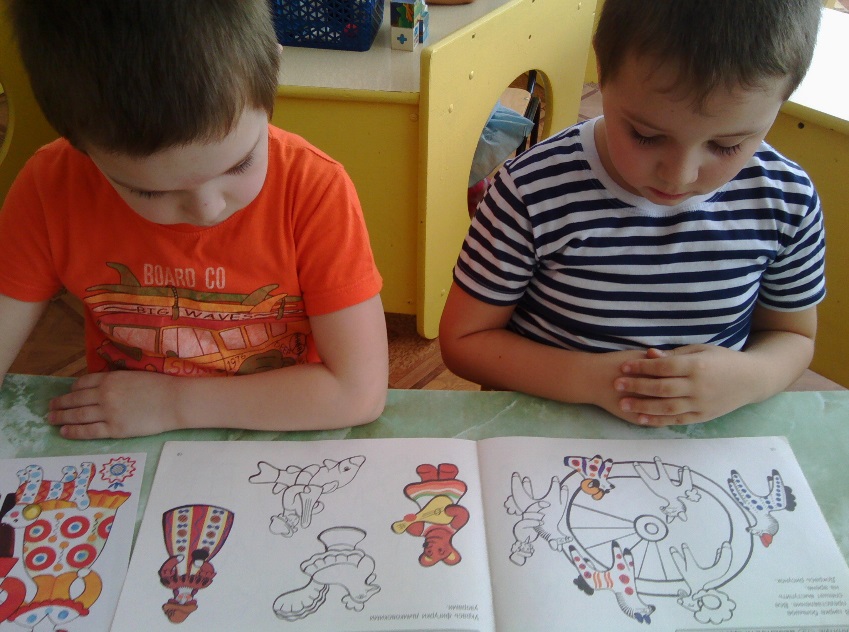 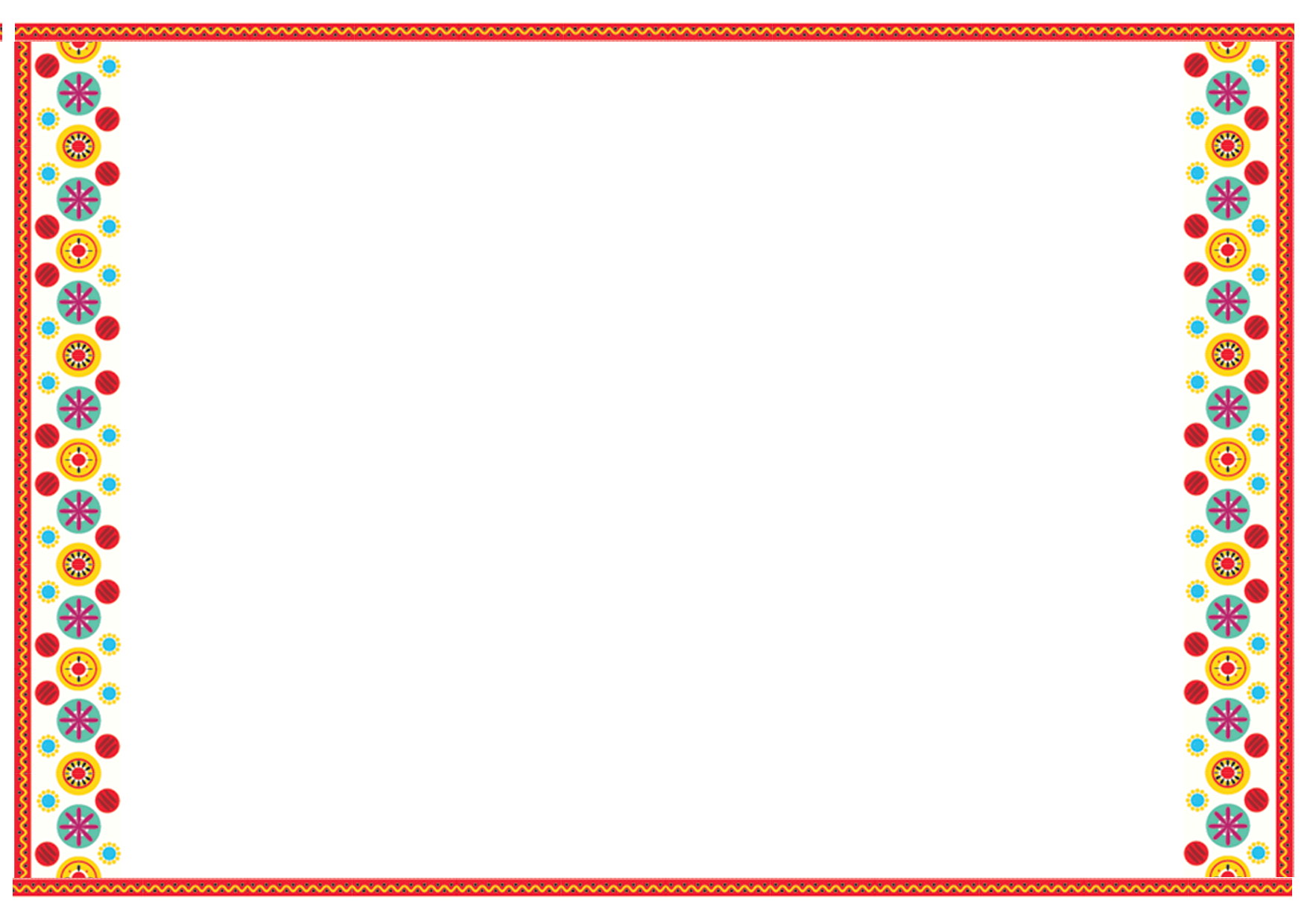 Рассматривание дымковских игрушек.
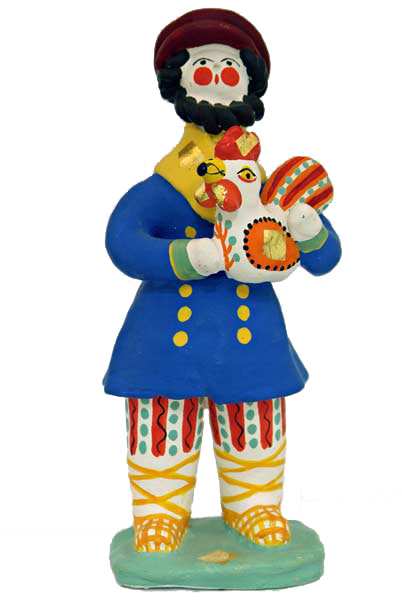 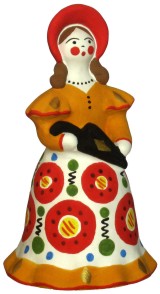 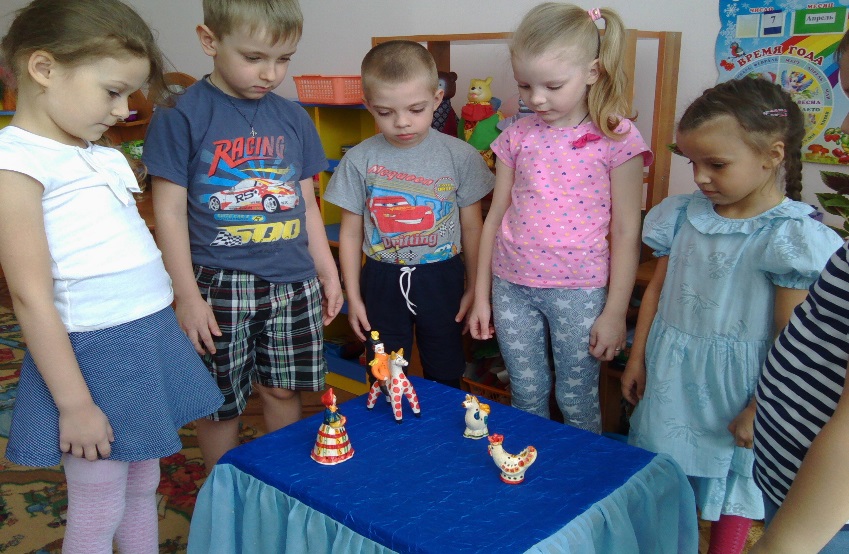 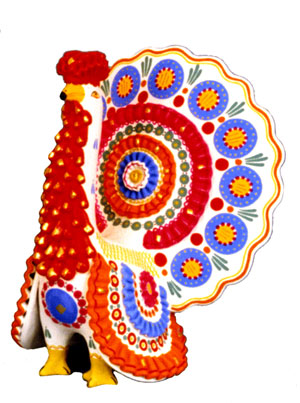 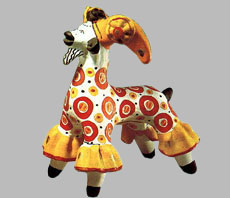 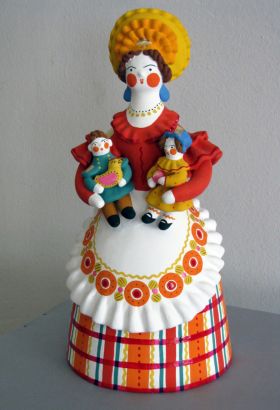 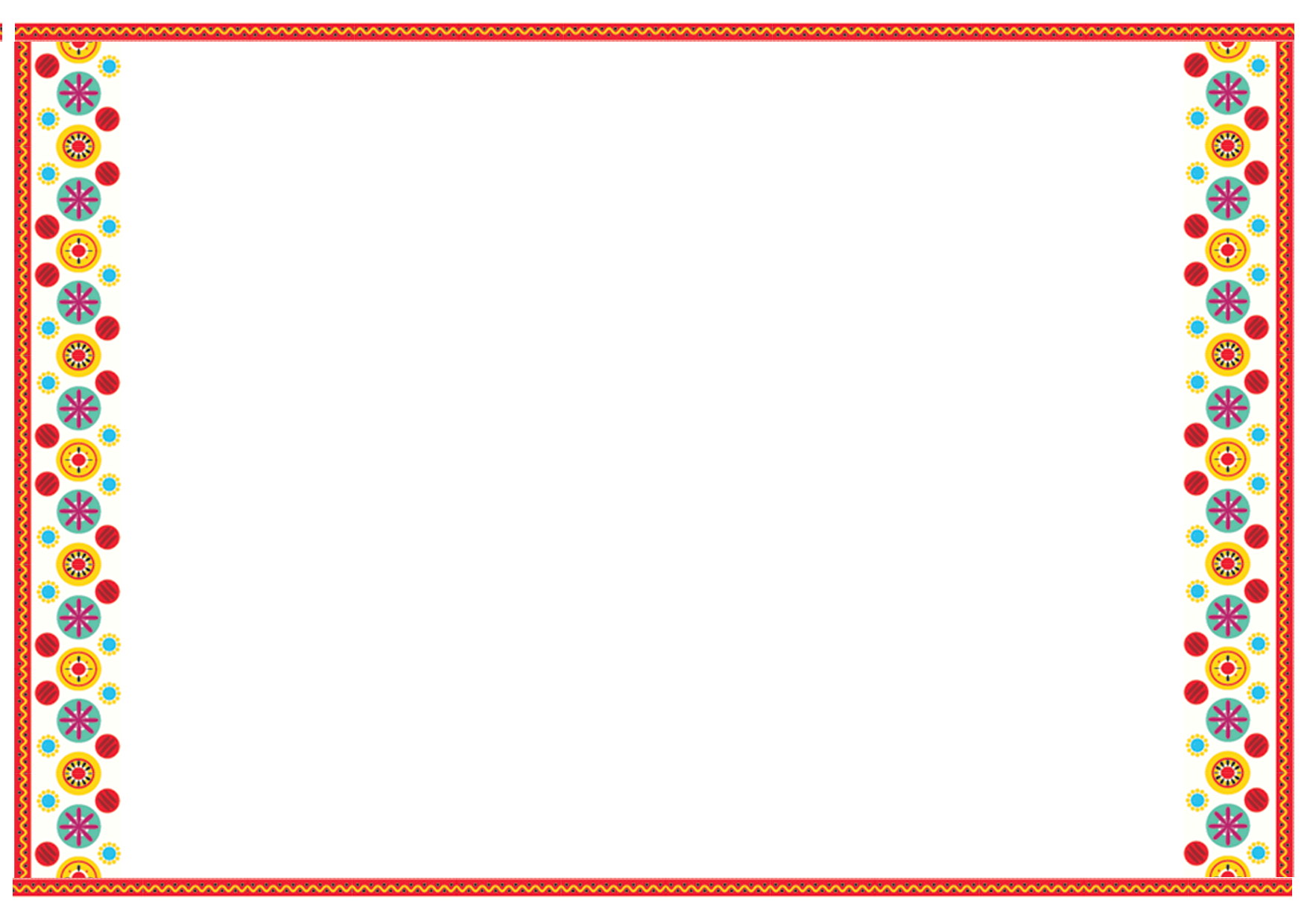 Социально - коммуникативное развитие
Дидактические игры:                                                      «Подбери узор», «Красота дымковского орнамента»,                            «Разрезные картинки».
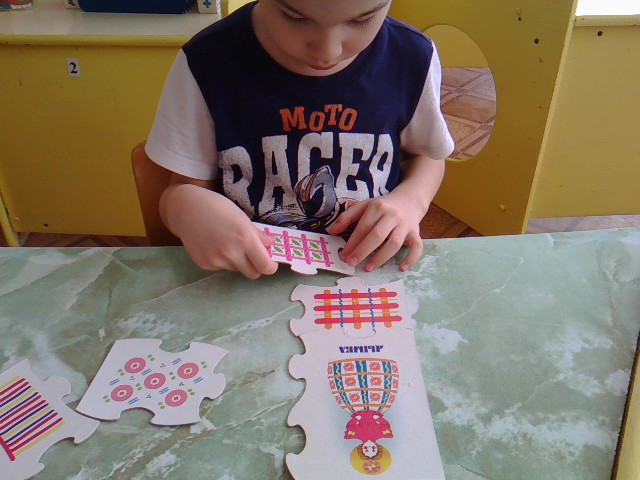 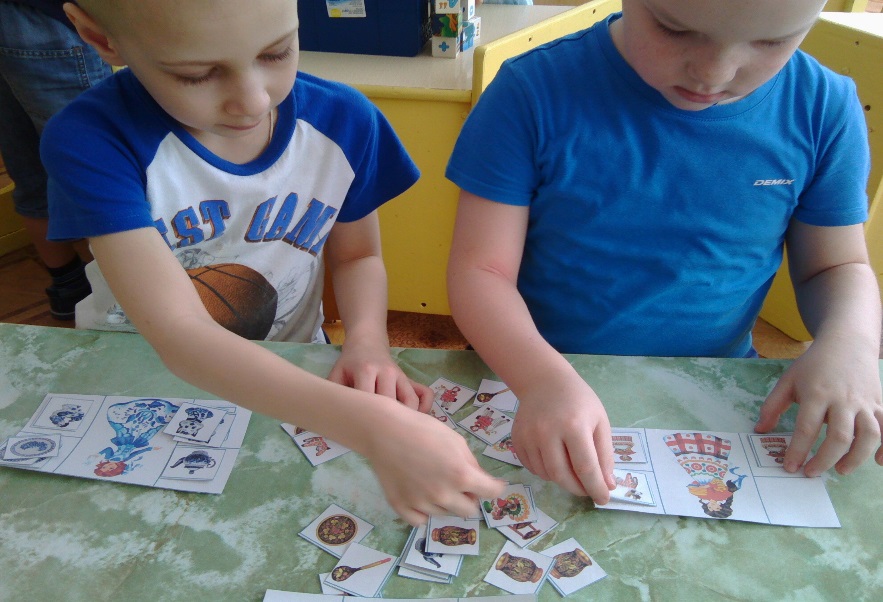 Сюжетно-ролевая игра:                                                      «Семья», «К нам гости пришли», «Магазин сувениров».
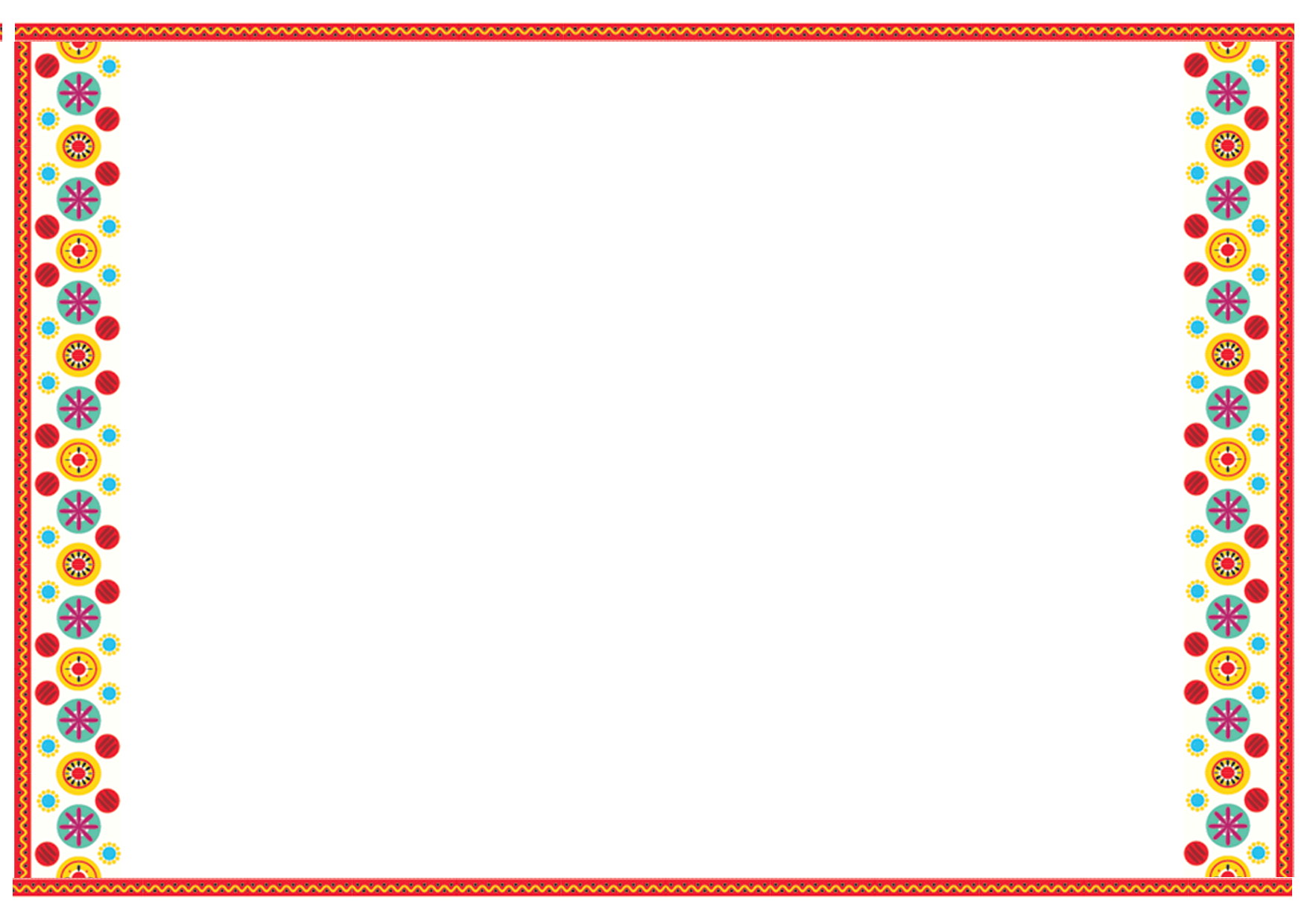 Речевое развитие.
Беседы : «Дымковская сказочная страна», «Особенности росписи дымковских игрушек». 
Чтение художественной литературы:
- Слушание и обсуждение русских народных сказок: «Мужик и медведь», «Иван-царевич и серый волк», «Сивка-бурка», былина «Илья Муромец и Соловей-разбойник»;                                                                                                                                         -заучивание пословиц, поговорок, потешек, считалок, закличек, скороговорок; отгадывание загадок; народные приметы.
Словесные игры: «Определи место игрушки», «Сравни игрушки», «Имитация».
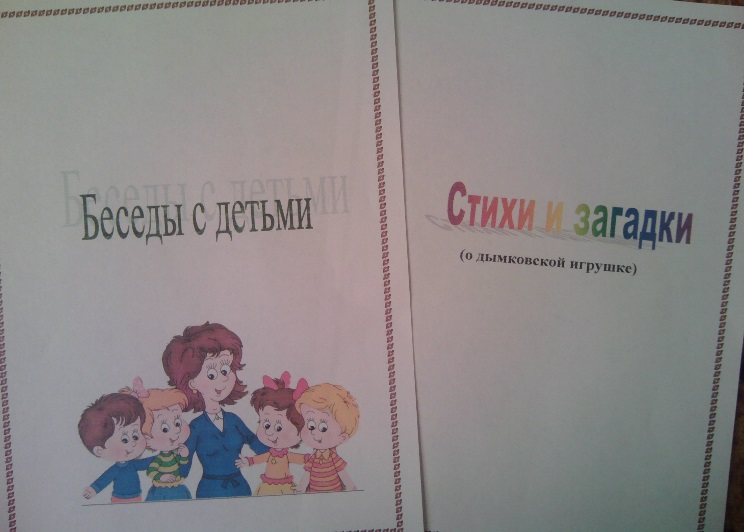 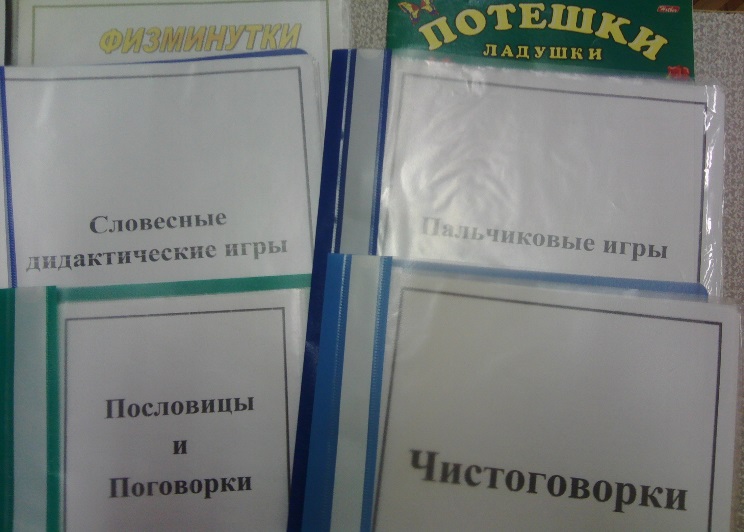 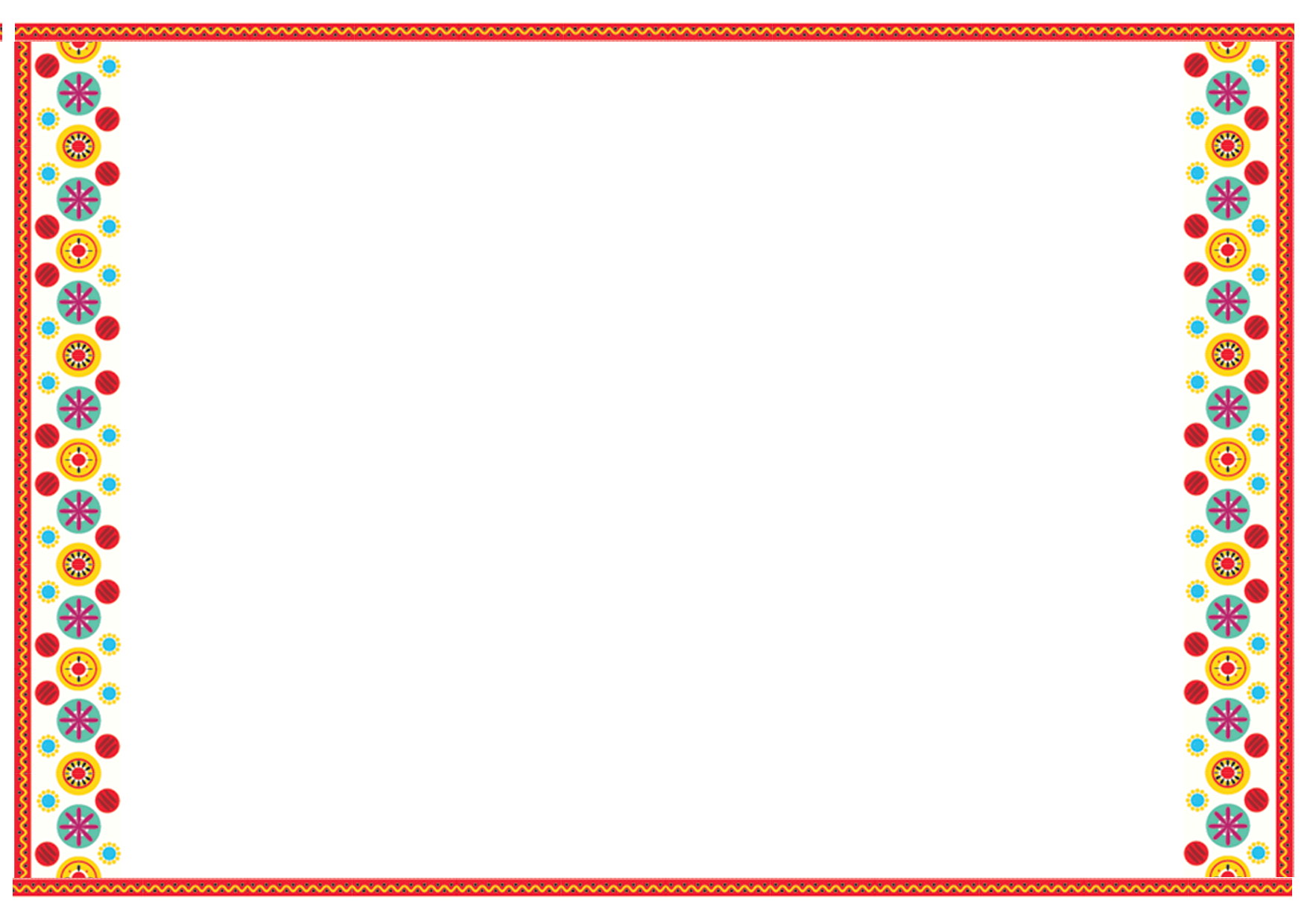 Художественно - эстетическое развитие.

НОД «Дымковская барышня» , «Дымковская лошадка»                            (пластилинография)
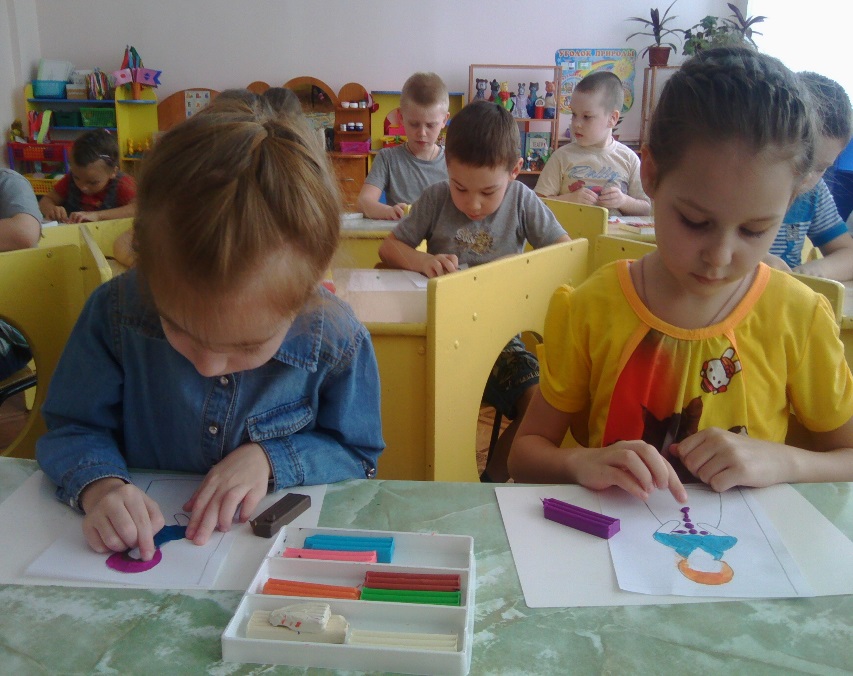 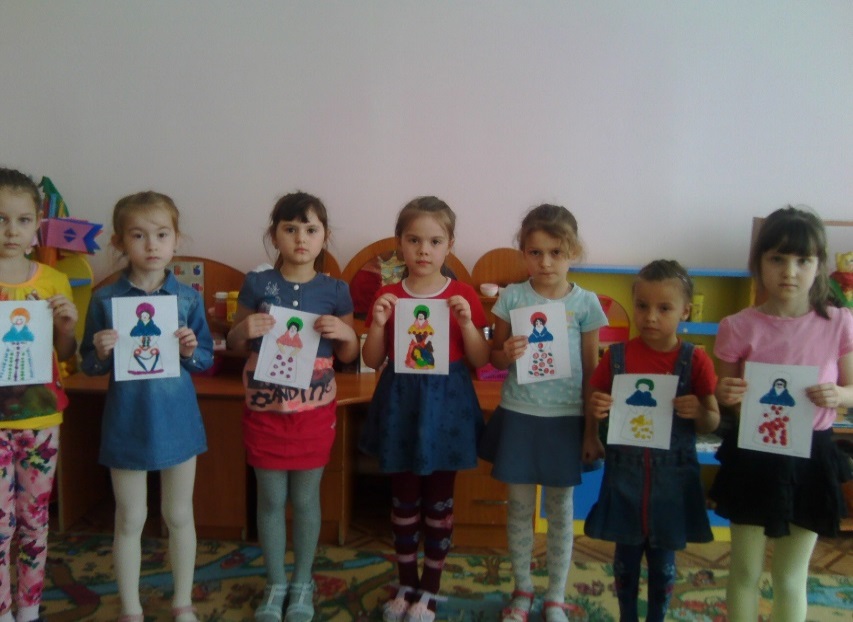 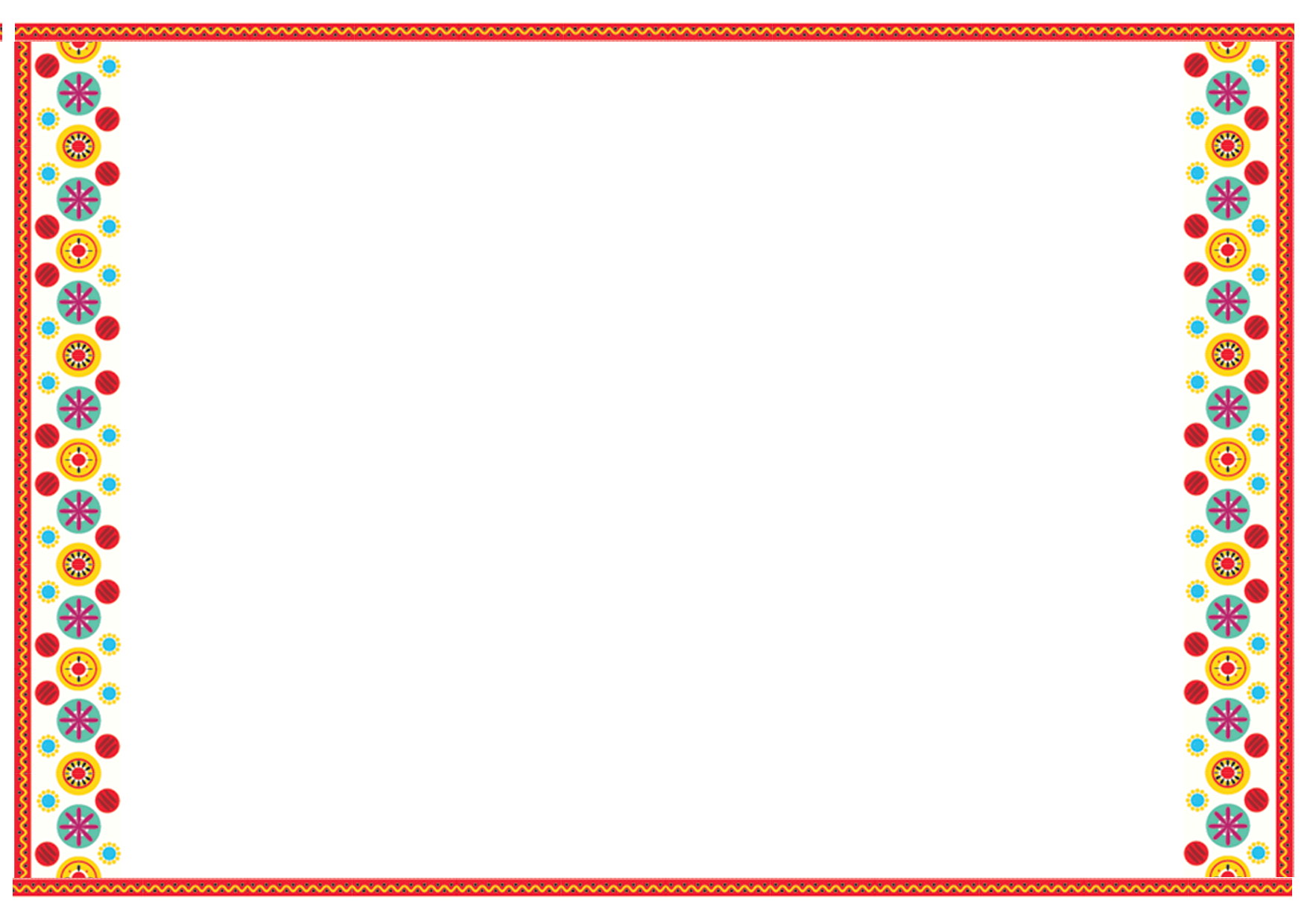 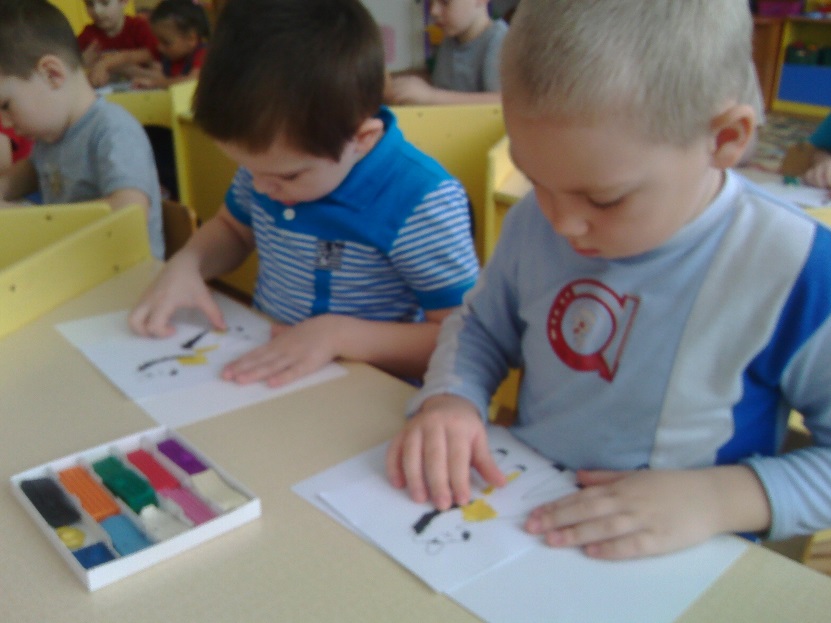 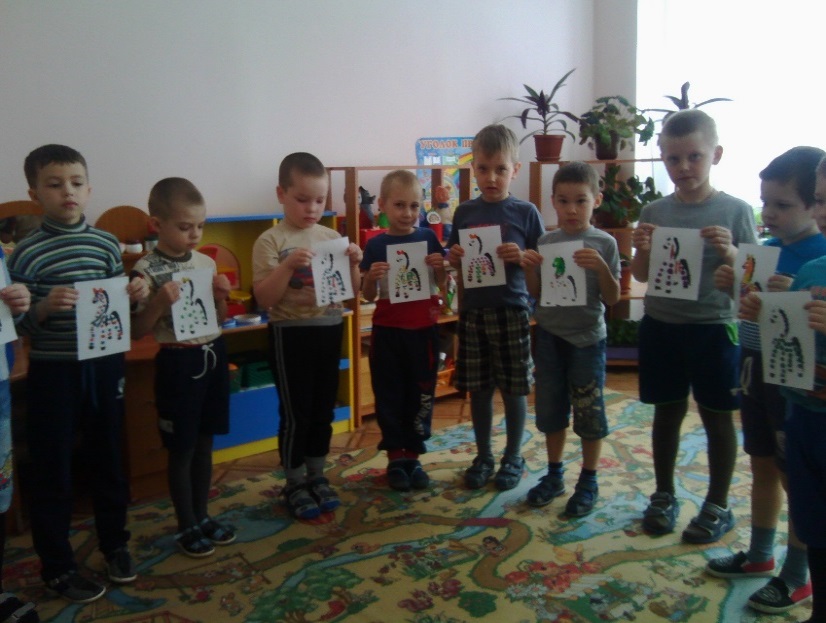 Самостоятельная деятельность детей                                                           (рисование, разукрашивание, лепка, подвижные и дидактические игры, рассматривание альбомов, фотографий и другие)
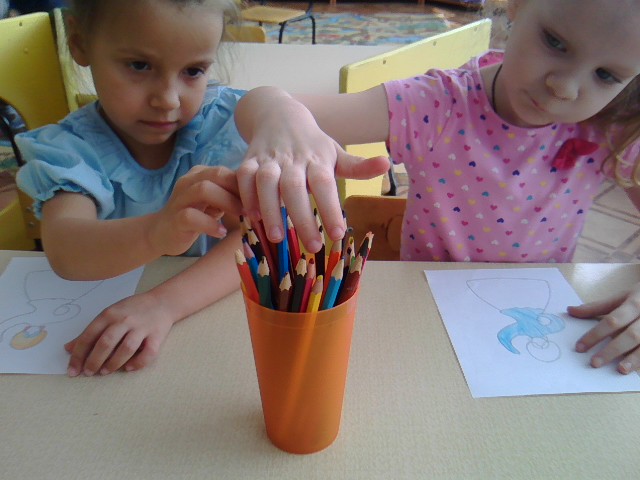 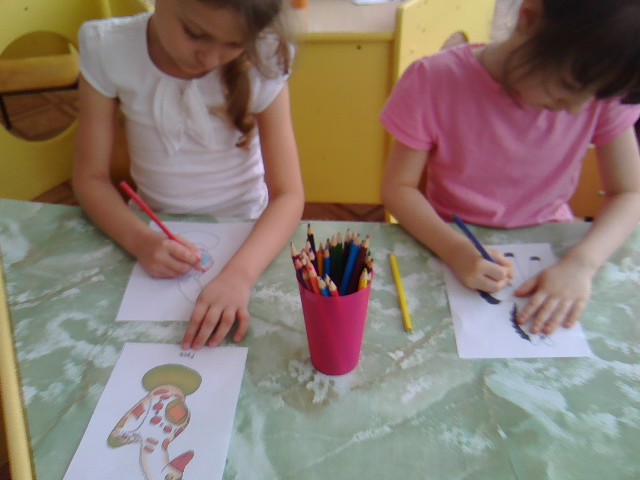 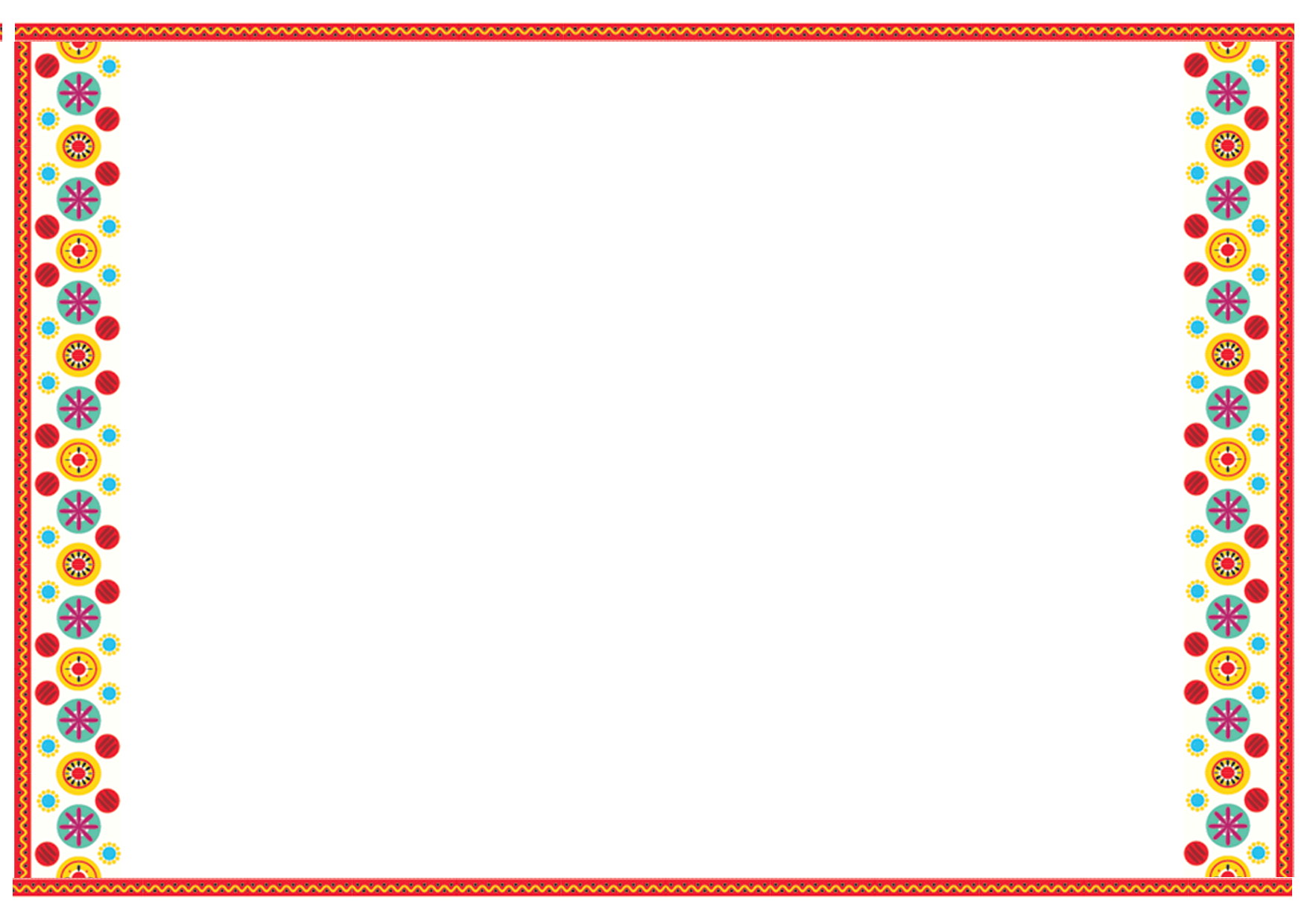 Физическое развитие
Народные подвижные игры : «Карусель», «Краски», «Дударь», «Растеряхи», «Медок или сахарок», «Жмурки», «Золотые ворота».
Пальчиковая игра «Дымковские барышни». 
Физ. минутка «Дымковская игрушка».
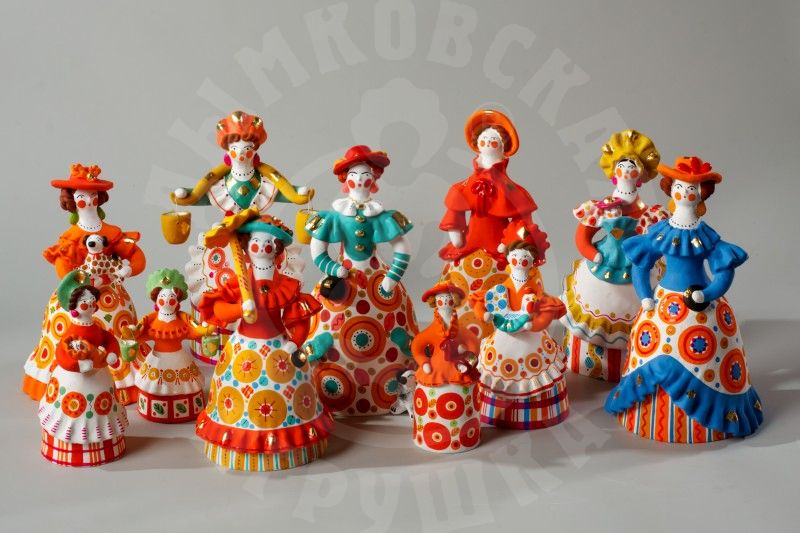 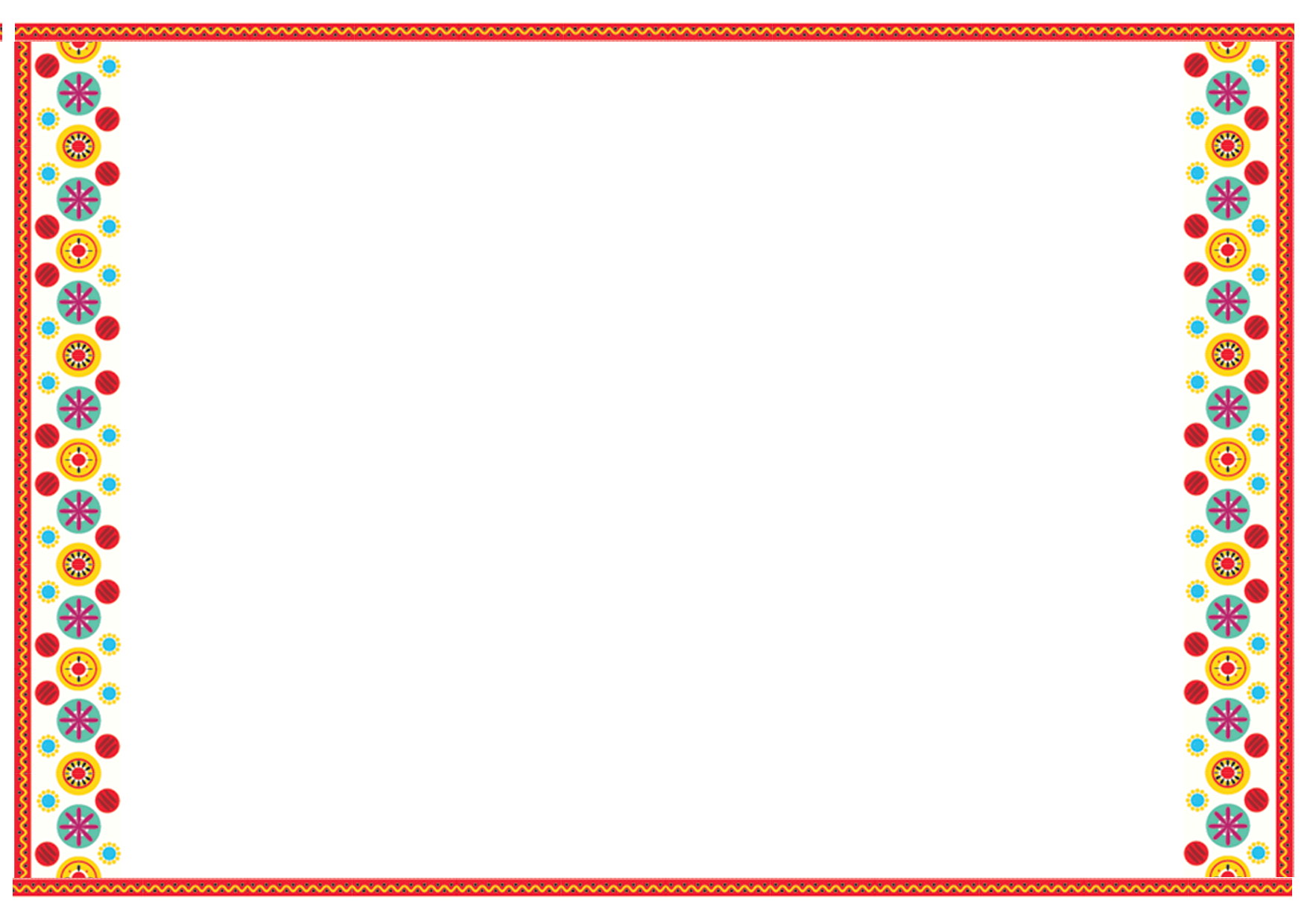 Работа с родителями                                     
     
       Папка-передвижка
Консультации
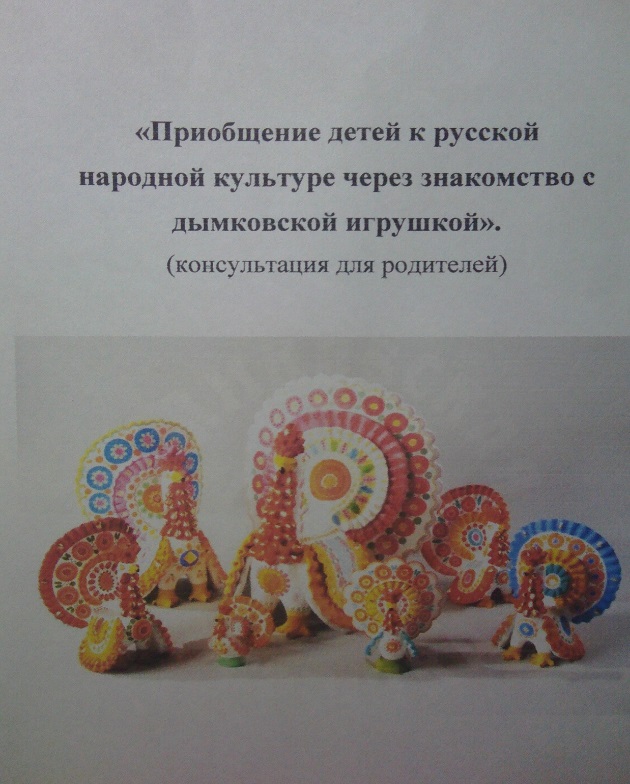 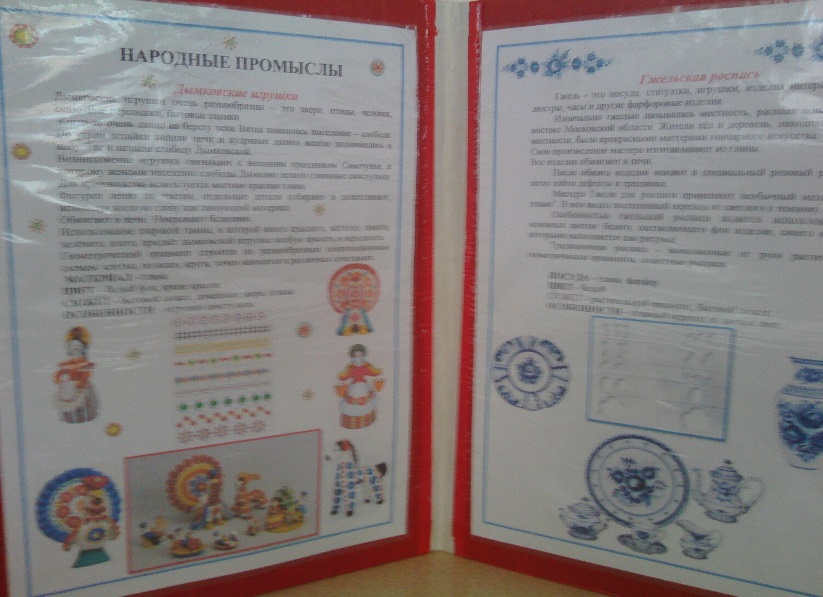 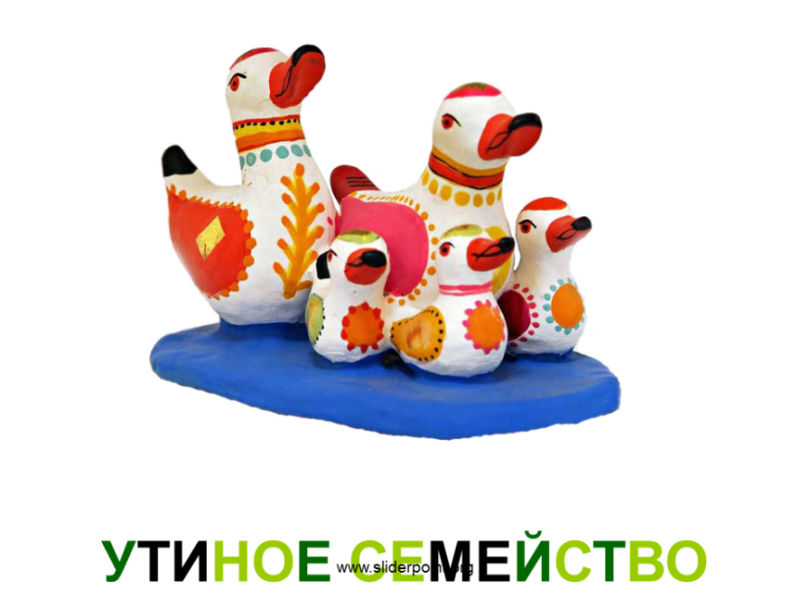 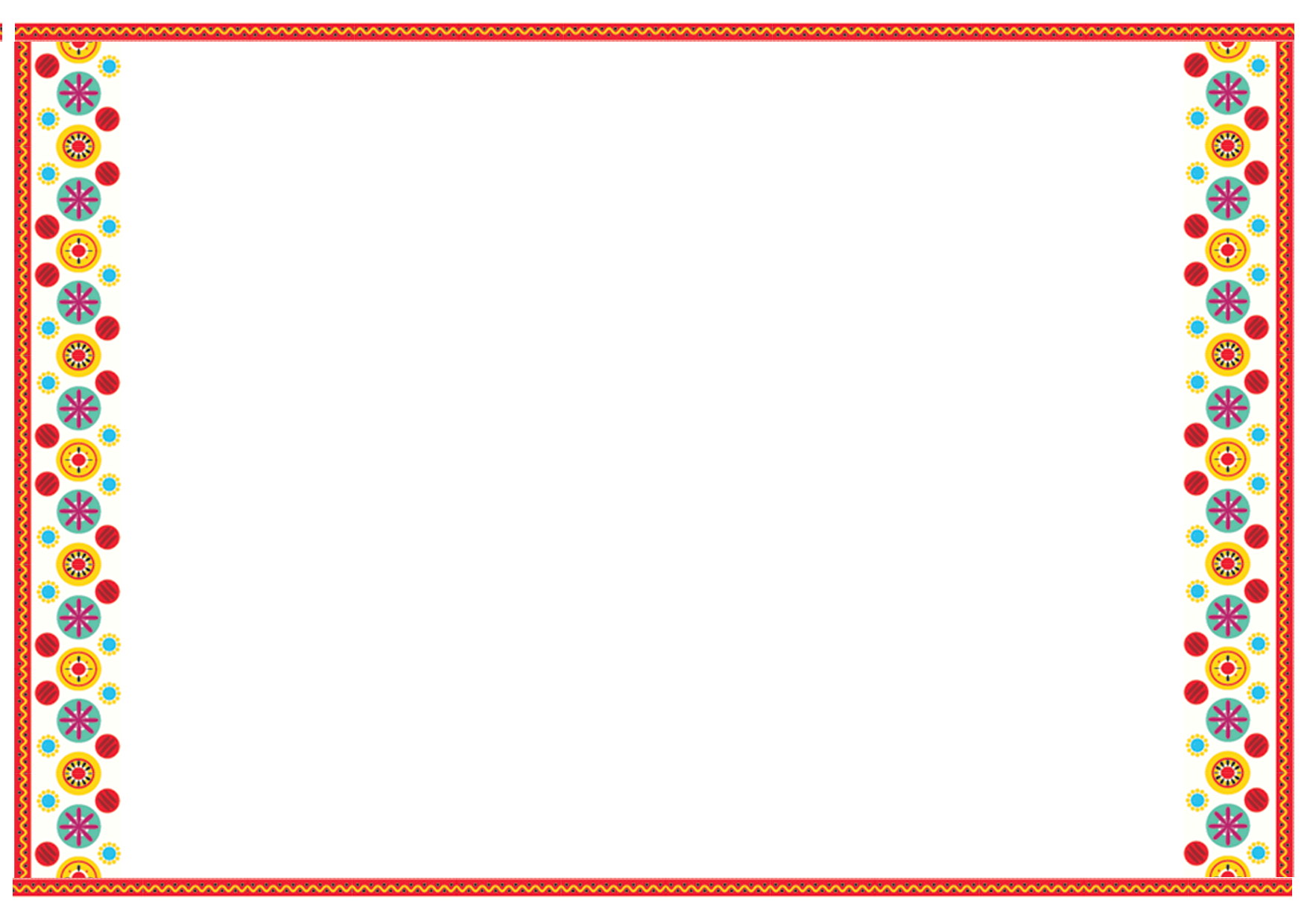 Результат проекта
Дети ознакомлены с историей происхождения дымковской игрушки.
У детей появился устойчивый познавательно-творческий интерес к дымковской росписи;
Дети знают семантику элементов росписи, могут назвать все ее элементы;
Передают элементы росписи дымковской игрушки в технике пластилинография.
На протяжении всего проекта дети с большим удовольствием и интересом принимали участие во всех видах деятельности, заучивание стихотворений и чтение потешек оказало благотворное влияние на речевое развитие.
В процессе изготовления Дымковских игрушек дети не только продолжили знакомство с русской народной игрушкой, но и получили положительные эмоции.
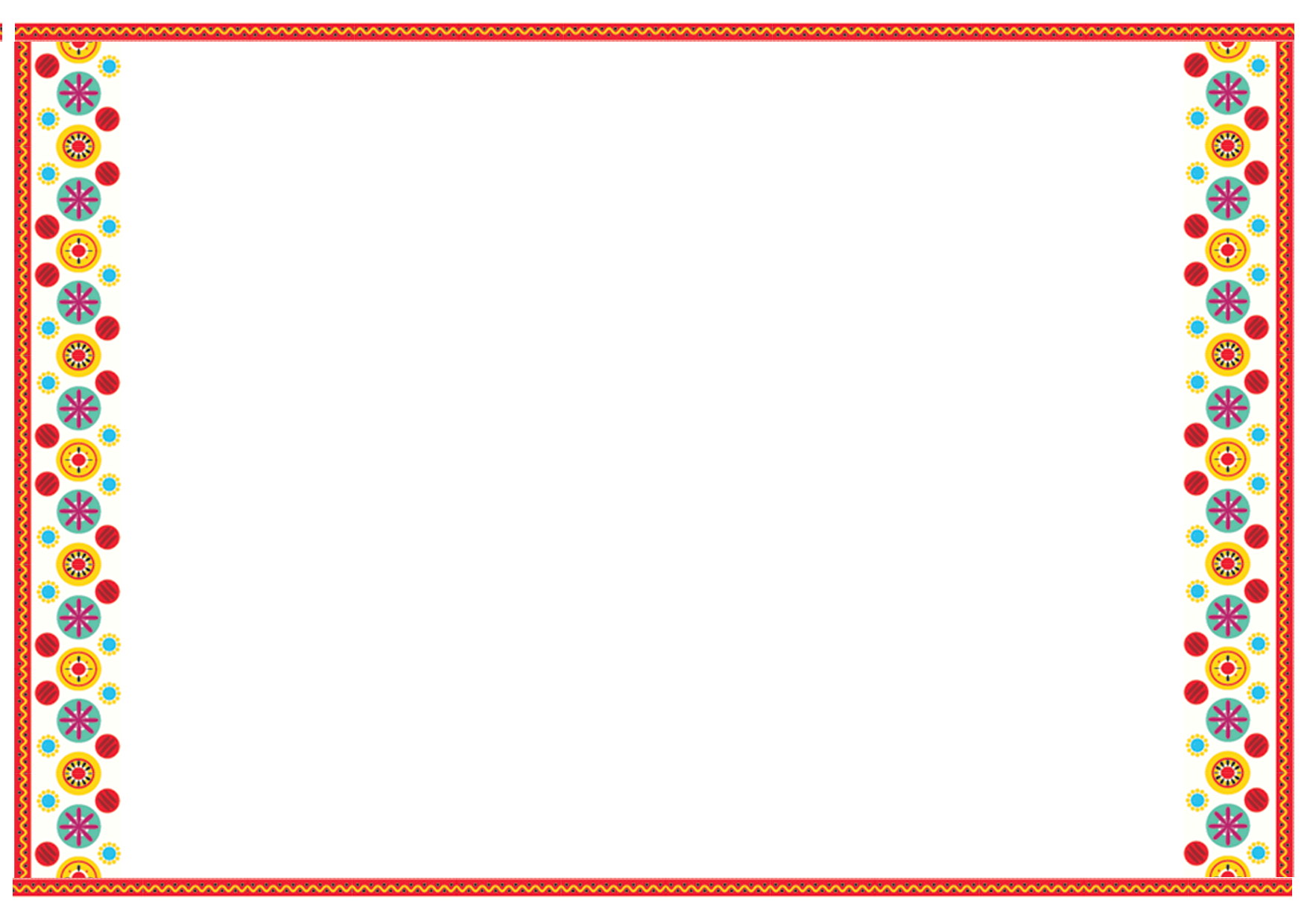 Спасибо за внимание!